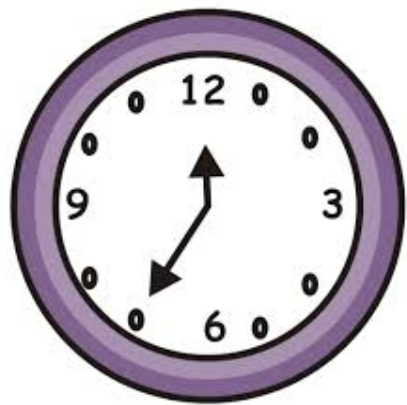 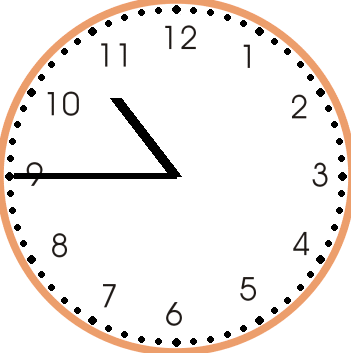 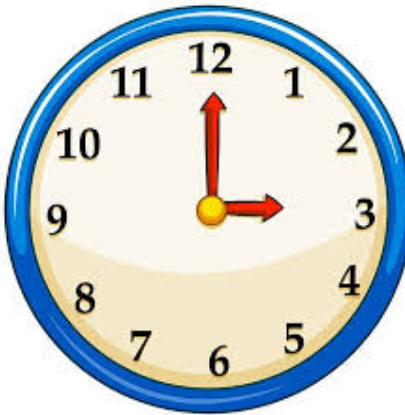 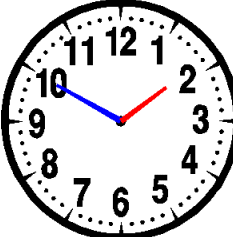 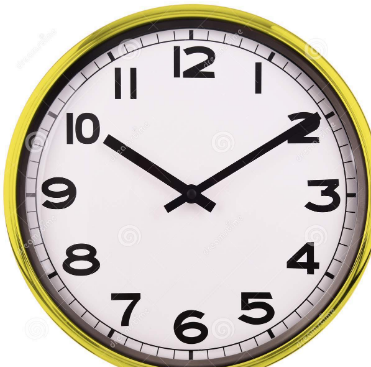 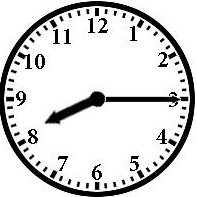 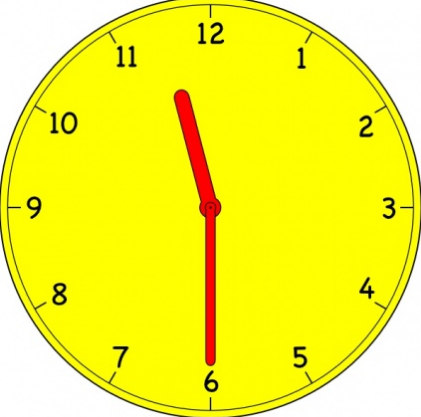 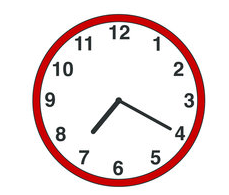 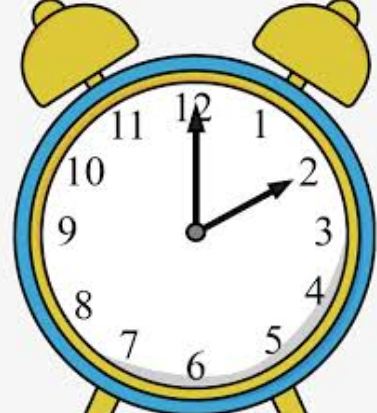 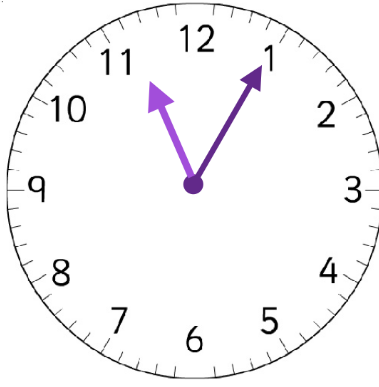 en classe					    mardi 05 mars
Qu’est-ce que tu penses de tes matières?
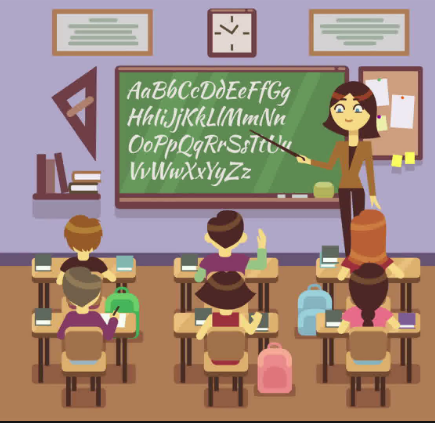 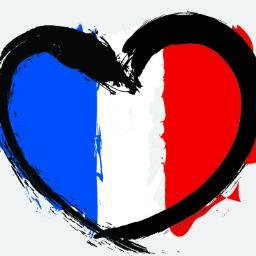 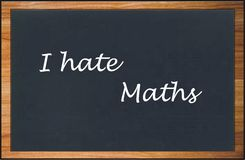 OBJECTIVES
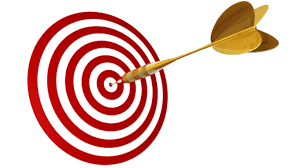 I MUST be able to name 12 school subjects in French

I SHOULD be able to recognise and understand Er verbs used to give opinions.

I COULD be able to talk about my likes and dislikes using ER verbs
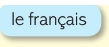 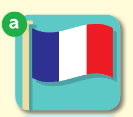 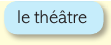 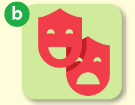 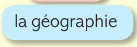 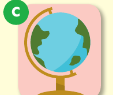 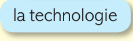 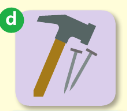 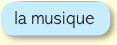 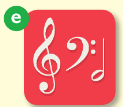 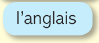 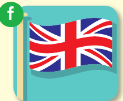 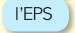 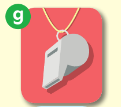 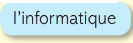 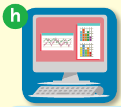 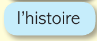 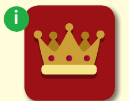 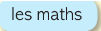 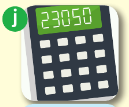 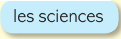 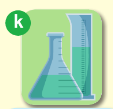 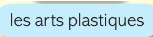 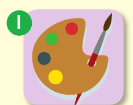 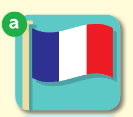 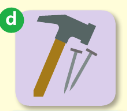 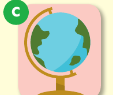 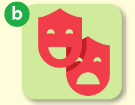 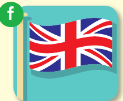 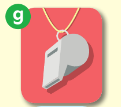 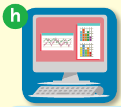 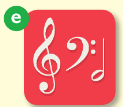 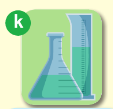 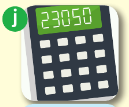 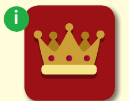 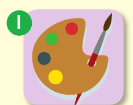 Exercice d’écoute. Page 36.
7.
8.
9.
10.
11.
12.
1.
2.
3.
4.
5.
6.
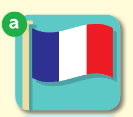 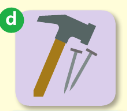 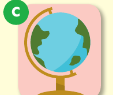 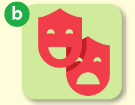 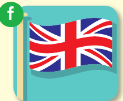 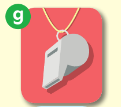 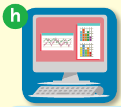 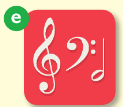 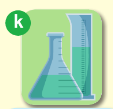 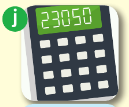 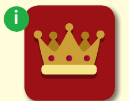 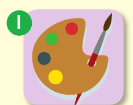 Exercice d’écoute. Page 36.
D
A
E
L
B
H
7)
8)
9)
10)
11)
12)
J
F
C
I
G
K
1)
2)
3)
4)
5)
6)
Qu’est-ce que tu penses de tes matières?
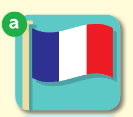 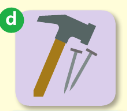 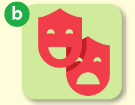 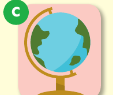 _________________
_________________
_________________
_________________
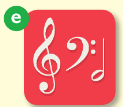 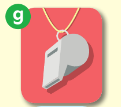 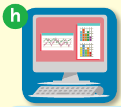 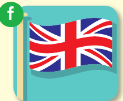 _________________
_________________
_________________
_________________
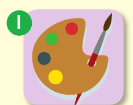 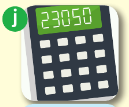 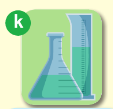 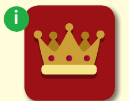 ____________________
_________________
_________________
______________
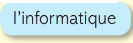 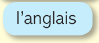 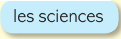 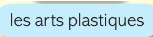 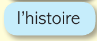 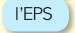 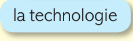 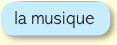 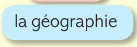 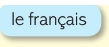 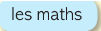 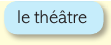 Qu’est-ce que tu penses de tes matières?
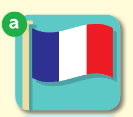 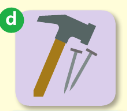 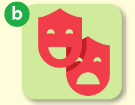 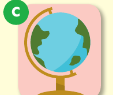 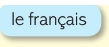 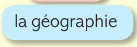 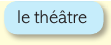 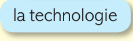 _________________
_________________
_________________
_________________
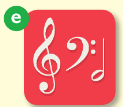 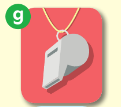 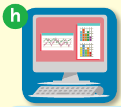 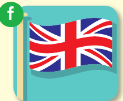 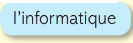 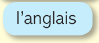 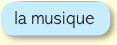 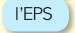 _________________
_________________
_________________
_________________
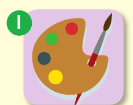 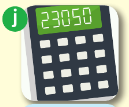 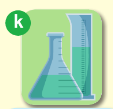 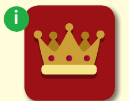 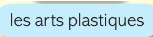 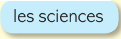 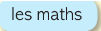 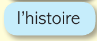 ____________________
_________________
_________________
______________
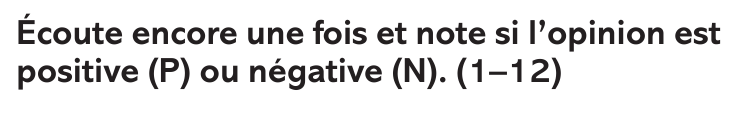 N
P
P
N
P
N
7)
8)
9)
10)
11)
12)
P
N
P
P
N
N
1)
2)
3)
4)
5)
6)
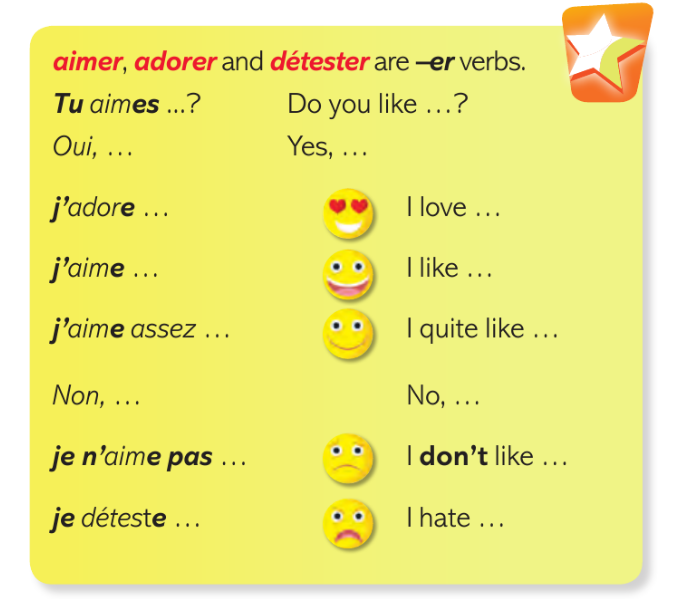 Copies
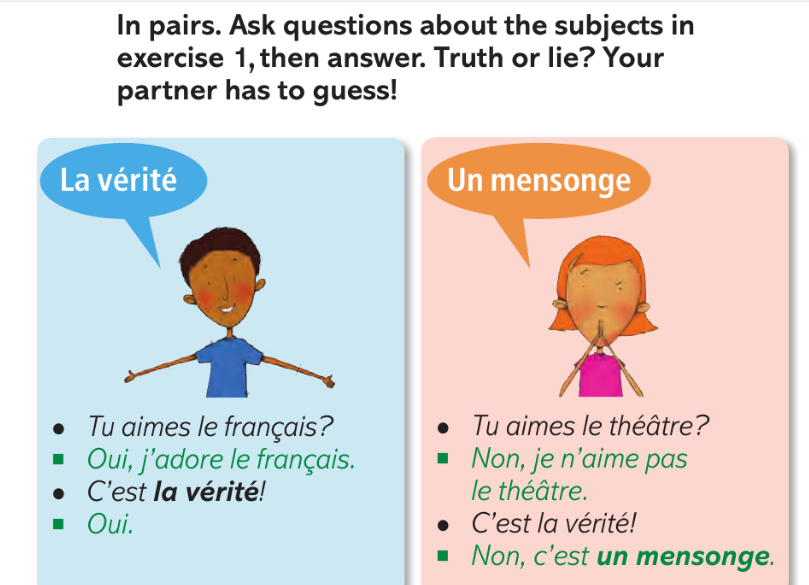 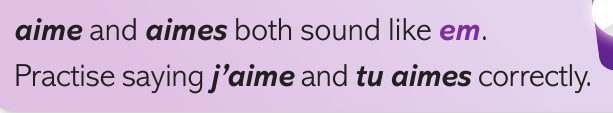 Personal Pronouns
I
You ( singular or informal) 
He
She
We
We
You ( plural or formal) 
They ( males or mixed)
They ( females only)
= Je
                                   = tu 
= il 
= elle 
= on 
= nous 
                             = vous 
                             = ils
                          = elles
What does the infinitive AIMER mean?
= To like
The verb AIMER – To like.
Take off the ER and add the following 
endings….
X
AIMER
e
 es
           e
   ons
   ez
        ent
J’aim
tu aim
il / elle / on aim
nous aim
vous aim
ils/ elles aim
Copies
What does the infinitive DÉTESTER  mean?
= To hate
What does the infinitive ADORER  mean?
= To love
DÉTESTER 
= To hate
ADORER 
= To love
Je ______
tu _______
il / elle / on  _____
nous _______
vous _______
ils/ elles _______
Je ______
tu _______
il / elle / on  _____
nous _______
vous _______
ils/ elles _______
E
E
ADOR
DÉTEST
ES
ADOR
ES
DÉTEST
E
E
DÉTEST
ONS
ADOR
ONS
DÉTEST
ADOR
EZ
EZ
ADOR
DÉTEST
ENT
ENT
DÉTEST
ADOR
En paires: La Traduction.
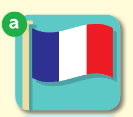 Je pense que j’aime L’EPS mais je déteste les maths. Moi et mon frère aimons le sport et ma sœur aime le théâtre. Mes grands-parents adorent l’histoire. Et toi? Tu aimes quelles matières?
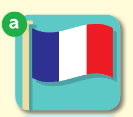 À toi: La Traduction.
I think that I hate ICT but I love French. Me and my sister, we like DT and also History. My parents love Drama. My friend who is called Peter hates science. And you? Do you like PE?
Mon copain/ ma copine = My friend
À toi: La Traduction.
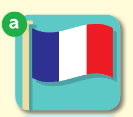 Je pense que je déteste l’informatique mais j’adore le français.  
Moi et ma sœur, nous aimons la technologie et aussi l’histoire.
Mes parents adorent le théâtre.  
Mon copain qui s’appelle Peter déteste les sciences.  
Et toi? Tu aimes L’EPS?
Ecrit une paragraphe sur tes matières. Qu’est-ce que tu aimes/adores/détestes? 

Et tes copains/copines? Qu’est-ce qu’ils/ elles aiment/adorent/détestent?
Write a paragraph about which subjects you and your friends like/hate/love…etc.